GI SLIDE DECK 2020Selected abstracts from:
Letter from ESDO
DEAR COLLEAGUES
It is our pleasure to present this ESDO slide set which has been designed to highlight and summarize key findings in digestive cancers from the major congresses in 2020. This slide set specifically focuses on the 2020 Gastrointestinal Cancers Symposium and is available in English, French, Chinese and Japanese.
The area of clinical research in oncology is a challenging and ever changing environment. Within this environment, we all value access to scientific data and research which helps to educate and inspire further advancements in our roles as scientists, clinicians and educators. I hope you find this review of the latest developments in digestive cancers of benefit to you in your practice. If you would like to share your thoughts with us we would welcome your comments. Please send any correspondence to info@esdo.eu.
Finally, we are also very grateful to Lilly Oncology for their financial, administrative and logistical support in the realization of this activity.
Yours sincerely, 

Eric Van Cutsem	Thomas GruenbergerThomas Seufferlein 	Tamara Matysiak-BudnikCôme Lepage	Jaroslaw RegulaPhillippe Rougier (hon.)	Jean-Luc Van Laethem
(ESDO Governing Board)
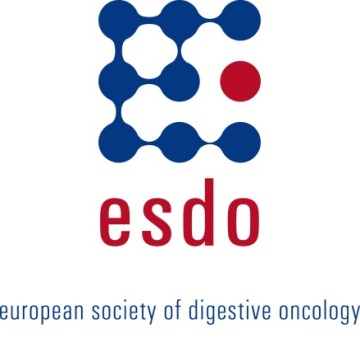 ESDO Medical Oncology Slide Deck Editors 2020
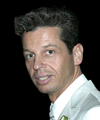 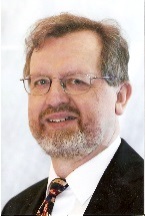 COLORECTAL CANCERS
Prof Eric Van Cutsem	Digestive Oncology, University Hospitals, Leuven, Belgium
Prof Thomas Gruenberger	Department of Surgery, Kaiser-Franz-Josef Hospital, Vienna, Austria
Prof Jaroslaw Regula	Department of Gastroenterology and Hepatology, Institute of Oncology, Warsaw, Poland
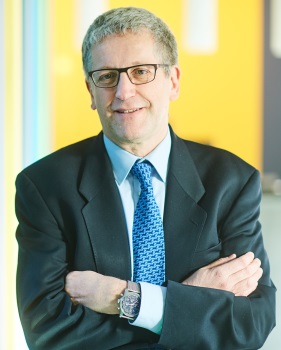 PANCREATIC CANCER AND HEPATOBILIARY TUMOURS
Prof Thomas Seufferlein	Clinic of Internal Medicine I, University of Ulm, Ulm, Germany
Prof Jean-Luc Van Laethem	Digestive Oncology, Erasme University Hospital, Brussels, Belgium
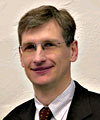 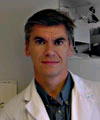 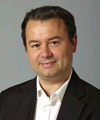 GASTRO-OESOPHAGEAL AND NEUROENDOCRINE TUMOURS 
Prof Côme Lepage	University Hospital & INSERM, Dijon, France
Prof Tamara Matysiak	Hepato-Gastroenterology & Digestive Oncology, Institute of Digestive Diseases, 	Nantes, France
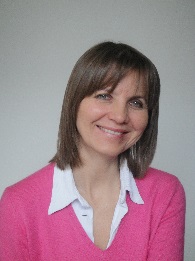 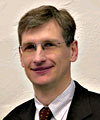 BIOMARKERS
Prof Eric Van Cutsem	Digestive Oncology, University Hospitals, Leuven, Belgium
Prof Thomas Seufferlein	Clinic of Internal Medicine I, University of Ulm, Ulm, Germany
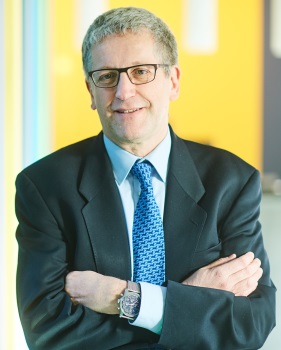 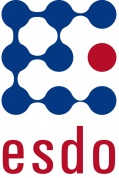 Glossary
1L	first-line
2L	second-line
5FU	5-fluouracil
AC	adenocarcinoma
AE	adverse event
AFP	alpha-fetoprotein
ALT	alanine aminotransferase
ASCC	anal squamous cell carcinoma
AST	aspartate aminotransferase
Atezo	atezolizumab
AUC	area under the curve
Bev	bevacizumab
BICR	blinded-independent central review
bid	twice daily
BOR	best overall response
BSC	best supportive care
CA19-9	carbohydrate antigen 19-9
CAPTEM	capecitabine + temozolomide 
CBR	clinical benefit rate
Chemo	chemotherapy
CI	confidence interval
CNS	central nervous system
CR	complete response
CRC	colorectal cancer
CTCAE	Common Terminology Criteria for 	Adverse Events
D	day
DCR	disease control rate
DFS	disease-free survival
dMMR	deficient mismatch repair
DoR	duration of response
ECOG	Eastern Cooperative Oncology Group 
EGFR	epidermal growth factor receptor
EIPL	extensive intraoperative peritoneal 	lavage
EORTC QLQ	European Organisation for 			Research and Treatment of Cancer 		Quality of Life Questionnaire
EQ-5D-5l		EuroQol five dimensions 			questionnaire
ESMO		European Society of Medical 			Oncology
FACT-C		Functional Assessment of Cancer 		Therapy – Colon Cancer
FOLFIRI		folinic acid + 5-fluouracil + irinotecan
(m)FOLFOX		(modified) leucovorin + 		5-fluorouracil + oxaliplatin
FOLFOXIRI	5-fluouracil + leucovorin + oxaliplatin 	+ irinotecan
GEJ	gastro-esophageal junction
GI	gastrointestinal
Gy	Gray
HBV	hepatitis B virus
HCC	hepatocellular carcinoma
HCV	hepatitis C virus
HER2	human epidermal growth factor 	receptor 2
HR	hazard ratio 
ITT	intent-to-treat
iv	intravenous
mCRC	metastatic colorectal cancer 
mo	months
MSI-H	high microsatellite instability
NA	not available
NE	not evaluable/estimable
NET	neuroendocrine tumor
NR	not reached
OMD	oligometastatic disease
ORR	overall/objective response rate
OR	odds ratio
(m)OS	(median) overall survival 
PD	progressive disease
PDAC	pancreatic ductal adenocarcinoma
PD-L1	programmed death-ligand 1
PEGPH20	pegvorhyaluronidase alfa
(m)PFS	(median) progression-free survival 
PGIC	Patient Global Impression of 	Change
po	orally
PR	partial response
PRO	patient-reported outcome
PRRT	peptide receptor radionuclide 	therapy
PS	performance status
PTR	primary tumor resection
q(2/3/4/6)w	every (2/3/4/6) week(s)
QoL	quality of life
R	randomized
R0	resection 0
RECIST	Response Evaluation Criteria In 	Solid Tumors
RP2D	recommended phase 2 dose
RR	response rate
SCC	squamous cell carcinoma
SD	stable disease 
TB	tumor burden
TEAE	treatment-emergent adverse event
TRAE	treatment-related adverse event 
TTD	time to deterioration
TTP	time to progression
TTR	time to response
WHO	World Health Organization
Contents
Cancers of the oesophagus and stomach	6
Cancers of the pancreas, small bowel and hepatobiliary tract	30
Pancreatic cancer	31
Hepatocellular carcinoma	45
Biliary tract cancer	53
Neuroendocrine tumour	59
Cancers of the colon, rectum and anus	64
Note: To jump to a section, right click on the number and ‘Open Hyperlink’
Cancers of the Oesophagus and stomach
278: Results of the JAVELIN Gastric 100 phase 3 trial: avelumab maintenance following first-line (1L) chemotherapy (CTx) vs continuation of CTx for HER2– advanced gastric or gastroesophageal junction cancer (GC/GEJC) – Moehler MH, et al
Study objective
To evaluate the efficacy and safety of maintenance avelumab following 1L chemotherapy in patients with HER2-negative advanced gastric or GEJ cancer
Maintenance
Induction
Avelumab 10 mg/kg q2w(n=249)
PD/toxicity
Key patient inclusion criteria
Unresectable, locally advanced or metastatic gastric or GEJ cancer
HER2-negative
Treatment naïve 
ECOG PS 0–1
(n=805)
No PD
Chemotherapy* 12 weeks
R
1:1
Stratification
Region (Asia vs. non-Asia)
Chemotherapy* or BSC(n=250)
PD/toxicity
PRIMARY ENDPOINT
OS
SECONDARY ENDPOINTS
PFS, BOR, QoL, safety
*Oxaliplatin 85 mg/m2 D1 with 5FU 2600 mg/m2 D1 and leucovorin 400 mg/m2 D1 or capecitabine 1000 mg/m2 (2-weeks on/1-week off)
Moehler MH, et al. J Clin Oncol 2020;38(suppl):abstr 278
278: Results of the JAVELIN Gastric 100 phase 3 trial: avelumab maintenance following first-line (1L) chemotherapy (CTx) vs continuation of CTx for HER2– advanced gastric or gastroesophageal junction cancer (GC/GEJC) – Moehler MH, et al
Key results
Moehler MH, et al. J Clin Oncol 2020;38(suppl):abstr 278
278: Results of the JAVELIN Gastric 100 phase 3 trial: avelumab maintenance following first-line (1L) chemotherapy (CTx) vs continuation of CTx for HER2– advanced gastric or gastroesophageal junction cancer (GC/GEJC) – Moehler MH, et al
Key results (cont.)
OS from randomization* (ITT)
100
80
60
OS, %
24-month OS rate,% (95%CI)
22.1 (16.8, 28.0)
15.5 (10.8, 20.9)
40
Avelumab
Chemo
12-month OS rate,% (95%CI)
43.6 (37.3, 49.8)
45.3 (38.8, 51.5)
20
Avelumab
Chemo
0
0
2
4
6
8
10
12
14
16
18
20
22
24
26
28
30
32
34
Time, months
No. at risk
Avelumab
249
235
201
176
147
123
104
96
87
77
60
41
29
20
14
6
4
0
Chemo
250
237
215
187
158
123
104
85
70
58
39
28
19
12
5
3
1
0
*After 12 weeks of induction chemotherapy
Moehler MH, et al. J Clin Oncol 2020;38(suppl):abstr 278
278: Results of the JAVELIN Gastric 100 phase 3 trial: avelumab maintenance following first-line (1L) chemotherapy (CTx) vs continuation of CTx for HER2– advanced gastric or gastroesophageal junction cancer (GC/GEJC) – Moehler MH, et al
Key results (cont.)
PFS from randomization* (investigator assessed)
All randomized patients
PD-L1+ population (≥1% of tumor cells)*
100
100
80
80
60
60
PFS, %
40
40
20
20
Avelumab
Chemo
Avelumab
Chemo
0
0
0
2
4
6
8
10
12
14
16
18
20
22
24
26
28
30
32
0
2
4
6
8
10
12
14
16
18
20
22
24
26
28
30
32
Time, months
Time, months
No. at risk
30
19
14
11
10
8
8
7
6
5
4
3
2
2
2
1
0
Avelumab
249
153
98
64
51
35
33
29
24
18
15
14
9
6
4
3
1
24
19
14
10
9
7
6
4
4
2
2
2
0
0
0
0
0
Chemo
250
181
118
71
42
27
19
17
12
6
6
6
4
3
3
0
0
*After 12 weeks of induction chemotherapy
Moehler MH, et al. J Clin Oncol 2020;38(suppl):abstr 278
278: Results of the JAVELIN Gastric 100 phase 3 trial: avelumab maintenance following first-line (1L) chemotherapy (CTx) vs continuation of CTx for HER2– advanced gastric or gastroesophageal junction cancer (GC/GEJC) – Moehler MH, et al
Key results (cont.)
Moehler MH, et al. J Clin Oncol 2020;38(suppl):abstr 278
278: Results of the JAVELIN Gastric 100 phase 3 trial: avelumab maintenance following first-line (1L) chemotherapy (CTx) vs continuation of CTx for HER2– advanced gastric or gastroesophageal junction cancer (GC/GEJC) – Moehler MH, et al
Key results (cont.)
Conclusions
In patients with advanced gastric or GEJ cancer, maintenance avelumab demonstrated a favorable safety profile, but did not provide any survival benefit compared with chemotherapy or BSC
Moehler MH, et al. J Clin Oncol 2020;38(suppl):abstr 278
279: Extensive peritoneal lavage after curative gastrectomy for gastric cancer study (EXPEL): An international multicenter randomized controlled trial – So JB, et al
Study objective
To evaluate the efficacy and safety of surgery + extensive intraoperative peritoneal lavage (EIPL) in patients with gastric cancer
EIPL (normal saline 10 L)(n=398)
PD/toxicity
Key patient inclusion criteria
cT3/4 gastric cancer
Curative surgery
(n=800)
R
1:1
Standard lavage (normal saline ≤2 L)(n=402)
PD/toxicity
PRIMARY ENDPOINT
OS
SECONDARY ENDPOINTS
DFS, peritoneal recurrence, safety
Trial terminated early after futility analysis
So JB, et al. J Clin Oncol 2020;38(suppl):abstr 279
279: Extensive peritoneal lavage after curative gastrectomy for gastric cancer study (EXPEL): An international multicenter randomized controlled trial – So JB, et al
Key results
OS
DFS
Cumulative incidence of mortality
Cumulative incidence of recurrence
0.7
0.5
HR 1.09 (95%CI 0.78, 1.52); p=0.615
HR 1.01 (95%CI 0.74, 1.37); p=0.947
EIPL23.1%
0.6
0.4
EIPL28%
0.5
0.3
0.4
Cumulative incidence
0.3
Standard26%
0.2
Standard
23.3%
0.2
0.1
0.1
0
0
0
10
20
30
40
50
60
0
10
20
30
40
50
60
No. at risk(censored)
Months from randomization
Months from randomization
EIPL
396 (0)
351 (16)
234 (30)
142 (20)
22 (7)
6 (0)
0 (1)
396 (0)
327 (32)
203 (31)
126 (10)
21 (7)
5 (1)
0 (0)
Standard
401 (0)
348 (17)
233 (28)
142 (19)
16 (2)
0 (1)
0 (0)
401 (0)
325 (37)
205 (32)
131 (11)
15 (2)
0 (0)
0 (0)
So JB, et al. J Clin Oncol 2020;38(suppl):abstr 279
279: Extensive peritoneal lavage after curative gastrectomy for gastric cancer study (EXPEL): An international multicenter randomized controlled trial – So JB, et al
Key results (cont.)
The 3-year cumulative incidence of peritoneal recurrence was 7.9% for EIPL and 6.6% for standard lavage (HR 1.33 [95%CI 0.73, 2.42]; p=0.347
Conclusions 
In patients with gastric cancer, EIPL failed to reduce the risk of peritoneal recurrence and did not improve survival after surgery
So JB, et al. J Clin Oncol 2020;38(suppl):abstr 279
281: A randomized controlled phase III multicenter study on dose escalation in definitive chemoradiation for patients with locally advanced esophageal cancer: ARTDECO study – Hulshof MCCM, et al
Study objective
To evaluate the efficacy and safety of radiation dose escalation in definitive chemoradiation in patients with esophageal cancer
Standard dose 50.4 Gy/1.8 Gy regional + integrated boost 61.6 Gy/2.2 Gy local + chemotherapy*(n=130)
PD/toxicity
Key patient inclusion criteria
T2-4a, N0-3, M0 esophageal carcinoma
(n=260)
R
1:1
Standard dose 50.4 Gy/1.8 Gy locoregional + chemotherapy*(n=130)
PD/toxicity
Stratification
Histological subtype
PRIMARY ENDPOINT
Local tumor control
SECONDARY ENDPOINTS
Locoregional control, OS, safety
*Concurrent carboplatin AUC2 + paclitaxel 50 mg/m2 weekly (6 times)
Hulshof MCCM, et al. J Clin Oncol 2020;38(suppl):abstr 281
281: A randomized controlled phase III multicenter study on dose escalation in definitive chemoradiation for patients with locally advanced esophageal cancer: ARTDECO study – Hulshof MCCM, et al
Key results
Hulshof MCCM, et al. J Clin Oncol 2020;38(suppl):abstr 281
281: A randomized controlled phase III multicenter study on dose escalation in definitive chemoradiation for patients with locally advanced esophageal cancer: ARTDECO study – Hulshof MCCM, et al
Key results (cont.)
Local progression by arm
3-year local PFS
Standard: 71%
Boost: 73%
1.0
0.8
0.6
Survival
0.4
0.2
p=0.62
0
0
12
24
36
48
60
72
Time, months
Standard
130
78
52
33
19
8
1
No. at risk
Boost
130
84
47
32
17
7
0
Hulshof MCCM, et al. J Clin Oncol 2020;38(suppl):abstr 281
281: A randomized controlled phase III multicenter study on dose escalation in definitive chemoradiation for patients with locally advanced esophageal cancer: ARTDECO study – Hulshof MCCM, et al
Key results (cont.)
Local progression by 
histological type
Local progression by arm stratified by histological type
3-year local PFS
SCC: 77%
AC: 62%
Standard
SCC
AC
Boost
SCC
AC
1.0
1.0
0.8
0.8
0.6
0.6
Survival
0.4
0.4
0.2
0.2
p=0.2
p=0.62
0
0
0
12
24
36
48
60
72
0
12
24
36
48
60
72
Time, months
Time, months
SCC
160
80
105
52
73
38
47
23
29
14
12
7
1
1
No. at risk
No. at risk
AC
100
50
80
50
57
26
53
31
26
14
35
12
18
10
24
8
15
7
5
2
3
1
5
2
0
0
0
0
Hulshof MCCM, et al. J Clin Oncol 2020;38(suppl):abstr 281
281: A randomized controlled phase III multicenter study on dose escalation in definitive chemoradiation for patients with locally advanced esophageal cancer: ARTDECO study – Hulshof MCCM, et al
Key results (cont.)
Overall survival
3-year OS
Standard: 41%
Boost: 40%
1.0
0.8
0.6
Survival
0.4
0.2
p=0.22
0
0
12
24
36
48
60
72
Time, months
Standard
130
89
83
38
24
11
1
No. at risk
Boost
130
88
50
35
19
7
0
Hulshof MCCM, et al. J Clin Oncol 2020;38(suppl):abstr 281
281: A randomized controlled phase III multicenter study on dose escalation in definitive chemoradiation for patients with locally advanced esophageal cancer: ARTDECO study – Hulshof MCCM, et al
Key results (cont.)
Conclusions
In patients with locally advanced esophageal cancer, the use of dose escalation in definitive chemoradiation did not provide any improvement in local tumor control
The standard dose should remain as the standard of care
Hulshof MCCM, et al. J Clin Oncol 2020;38(suppl):abstr 281
282: Evaluating maintenance therapies in advanced oesophago-gastric adenocarcinoma (OGA): Interim analysis and biomarker results from the PLATFORM study – Cunningham D, et al
Study objective
To evaluate the efficacy and safety of maintenance therapy in patients with advanced esophago-gastric adenocarcinoma who have achieved disease control (interim analysis)
Maintenance*
Induction
Capecitabine(n=99)
Key patient inclusion criteria
Locally advanced or metastatic gastric or GEJ cancer
HER2-negative
WHO PS 0–2 
(n=1094)
Chemotherapy† 6 cycles(n=861)
Durvalumab(n=100)
Surveillance(n=92)
PRIMARY ENDPOINT
PFS
SECONDARY ENDPOINTS
OS, ORR, safety
*Adaptive design, other arms include rucaparib, capecitabine + ramucirumab in HER2-negative and trastuzumab ± durvalumab in HER2-positive; †platinum-based chemotherapy
Cunningham D, et al. J Clin Oncol 2020;38(suppl):abstr 282
282: Evaluating maintenance therapies in advanced oesophago-gastric adenocarcinoma (OGA): Interim analysis and biomarker results from the PLATFORM study – Cunningham D, et al
Key results
Cunningham D, et al. J Clin Oncol 2020;38(suppl):abstr 282
282: Evaluating maintenance therapies in advanced oesophago-gastric adenocarcinoma (OGA): Interim analysis and biomarker results from the PLATFORM study – Cunningham D, et al
Key results (cont.)
Conclusions
In this interim analysis, in patients with advanced esophago-gastric cancer, maintenance with capecitabine or durvalumab did not demonstrate futility compared with surveillance and further analysis is ongoing
Cunningham D, et al. J Clin Oncol 2020;38(suppl):abstr 282
383: A phase III study of nivolumab (Nivo) in previously treated advanced gastric or gastric esophageal junction (G/GEJ) cancer (ATTRACTION-2): Three-year update data – Chen L-T, et al
Study objective
To evaluate the long-term efficacy and safety of nivolumab in patients with previously treated advanced gastric or GEJ cancer
Key patient inclusion criteria
Unresectable advanced or recurrent gastric or GEJ cancer
Refractory to or intolerant of ≥2 standard therapy regimens
ECOG PS 0–1
(n=493)
Nivolumab 3 mg/kg iv q2w
(n=330)
PD
Stratification
Country (Japan vs. S. Korea vs. Taiwan)
ECOG PS (0 vs. 1)
No. of organs with metastases (<2 vs. ≥2)
R
2:1
Placebo q2w
(n=163)
PD
PRIMARY ENDPOINT
OS
SECONDARY ENDPOINTS
PFS, BOR, ORR, TTR, DoR, DCR, safety
Chen L-T, et al. J Clin Oncol 2020;38(suppl):abstr 383
383: A phase III study of nivolumab (Nivo) in previously treated advanced gastric or gastric esophageal junction (G/GEJ) cancer (ATTRACTION-2): Three-year update data – Chen L-T, et al
Key results
OS
100
80
60
Probability of survival, %
Nivolumab
Placebo
40
27.3%
20
11.6%
10.6%
5.6%
3.2%
1.9%
0
0
2
4
6
8
10
12
14
16
18
20
22
24
26
28
30
32
34
36
38
40
42
44
46
48
Time, months
No. at risk
Nivolumab
330
275
192
143
123
97
84
70
60
51
44
37
32
30
26
23
22
21
15
8
3
2
1
1
0
Placebo
163
121
82
54
37
24
18
10
9
6
6
5
5
4
4
4
3
3
3
0
0
0
0
0
0
Chen L-T, et al. J Clin Oncol 2020;38(suppl):abstr 383
383: A phase III study of nivolumab (Nivo) in previously treated advanced gastric or gastric esophageal junction (G/GEJ) cancer (ATTRACTION-2): Three-year update data – Chen L-T, et al
Key results (cont.)
PFS
100
80
60
Probability of PFS, %
Nivolumab
Placebo
40
20
9.3%
3.8%
2.4%
1.5%
0
0
2
4
6
8
10
12
14
16
18
20
22
24
26
28
30
32
34
36
38
40
42
44
46
48
Time, months
No. at risk
Nivolumab
330
131
83
54
41
31
24
20
16
13
11
9
9
6
6
4
4
4
4
1
1
1
1
1
0
Placebo
163
41
17
9
7
4
2
2
1
1
0
0
0
0
0
0
0
0
0
0
0
0
0
0
0
Chen L-T, et al. J Clin Oncol 2020;38(suppl):abstr 383
383: A phase III study of nivolumab (Nivo) in previously treated advanced gastric or gastric esophageal junction (G/GEJ) cancer (ATTRACTION-2): Three-year update data – Chen L-T, et al
Key results (cont.)
OS by TRAEs of special interest in patients who continued nivolumab for >2 months
100
80
60
Probability of survival, %
TRAE+
TRAE–
40
20
0
0
3
6
9
12
15
18
21
24
27
30
33
Time period after 2 months of initiating nivolumab treatment
No. at risk
TRAE+
115
102
81
60
50
41
36
32
27
22
21
18
TRAE–
47
37
31
25
15
8
5
1
1
1
0
0
Chen L-T, et al. J Clin Oncol 2020;38(suppl):abstr 383
383: A phase III study of nivolumab (Nivo) in previously treated advanced gastric or gastric esophageal junction (G/GEJ) cancer (ATTRACTION-2): Three-year update data – Chen L-T, et al
Key results (cont.)
TRAEs of special interest* occurred in 21 of 32 patients who had CR or PR and 9 of these 21 patients experienced the TRAE before the first response to nivolumab
In the majority of cases, the first TRAEs of special interest occurred within 3 months of initiating nivolumab
Over the 3 years of follow-up, there were no new safety signals reported 
Conclusions
In patients with previously treated advanced gastric or GEJ cancer, nivolumab provided significant long-term survival benefit with no new safety signals
A longer mOS was observed in those patients who experienced TRAEs of special interest compared with those who did not
TRAEs of special interest should be carefully monitored both during and after nivolumab treatment
*Endocrine, gastrointestinal, hepatic, hypersensitivity reaction, pulmonary, renal or skin
Chen L-T, et al. J Clin Oncol 2020;38(suppl):abstr 383
Cancers of the pancreas, small bowel and hepatobiliary tract
Cancers of the pancreas, small bowel and hepatobiliary tract
Pancreatic cancer
637: Randomized phase III study of FOLFOX alone and with pegilodecakin as second-line therapy in patients with metastatic pancreatic cancer (SEQUOIA) – Hecht JR, et al
Study objective
To evaluate the efficacy and safety of pegilodecakin + FOLFOX as a 2L treatment for patients with metastatic pancreatic cancer
Pegilodecakin* + FOLFOX† followed by pegilodecakin maintenance‡(n=283)
PD
Key patient inclusion criteria
Metastatic pancreatic adenocarcinoma
Progression on or after gemcitabine-containing regimen
ECOG PS 0–1 
(n=566)
Stratification
Prior gemcitabine monotherapy or gemcitabine/nab-paclitaxel
North America vs. Europe vs. Asia-Pacific
R
1:1
FOLFOX†(n=284)
PD
PRIMARY ENDPOINT
OS
SECONDARY ENDPOINTS
PFS, ORR, DCR, safety
*0.4 mg/day if ≤80 kg or 0.8 mg/day if >80 kg; †leucovorin 400 mg/m2 + oxaliplatin 85 mg/m2 followed by bolus 5FU 400 mg/m2 then 5FU 2400 mg/m2 D1 q2w; ‡0.8 mg/day if ≤80 kg or 1.6 mg/day if >80 kg
Presented by Johanna BendellHecht JR, et al. J Clin Oncol 2020;38(suppl):abstr 637
637: Randomized phase III study of FOLFOX alone and with pegilodecakin as second-line therapy in patients with metastatic pancreatic cancer (SEQUOIA) – Hecht JR, et al
Key results
*Gemcitabine + nab-paclitaxel
Presented by Johanna BendellHecht JR, et al. J Clin Oncol 2020;38(suppl):abstr 637
637: Randomized phase III study of FOLFOX alone and with pegilodecakin as second-line therapy in patients with metastatic pancreatic cancer (SEQUOIA) – Hecht JR, et al
Key results (cont.)
OS (ITT)
PFS* (ITT)
100
100
Log-rank p=0.6565
HR 1.045 (95%CI 0.863, 1.265)
Log-rank p=0.8144
HR 0.981 (95%CI 0.808, 1.190)
80
80
Overall survival, %
Progression-free survival, %
60
60
40
40
20
0
0
20
0
3
6
9
12
15
18
21
24
0
3
6
9
12
15
Time, months
Time, months
No. at risk
No. at risk
283
114
42
12
1
0
283
206
112
62
26
9
4
2
0
284
105
21
4
1
0
284
205
117
55
32
14
6
1
1
*Investigator assessed (RECIST v1.1)
Presented by Johanna BendellHecht JR, et al. J Clin Oncol 2020;38(suppl):abstr 637
637: Randomized phase III study of FOLFOX alone and with pegilodecakin as second-line therapy in patients with metastatic pancreatic cancer (SEQUOIA) – Hecht JR, et al
Key results (cont.)
Conclusions
In patients with metastatic pancreatic cancer, combining pegilodecakin with FOLFOX did not provide any additional survival benefit over FOLFOX alone
Pegilodecakin + FOLFOX was generally well-tolerated and had a manageable safety profile
Presented by Johanna BendellHecht JR, et al. J Clin Oncol 2020;38(suppl):abstr 637
638: HALO 109-301: A randomized, double-blind, placebo-controlled, phase 3 study of pegvorhyaluronidase alfa (PEGPH20) + nab-paclitaxel/gemcitabine (AG) in patients (pts) with previously untreated hyaluronan (HA)-high metastatic pancreatic ductal adenocarcinoma (mPDA) – Tempero MA, et al
Study objective
To evaluate the efficacy and safety of PEGPH20 + nab-paclitaxel + gemcitabine in treatment naïve patients with hyaluronan-high metastatic PDAC
PAG armPEGPH20* + nab-paclitaxel + gemcitabine†(3-weeks on/1-week off)(n=327)
PD/toxicity
Key patient inclusion criteria
Stage IV PDAC
Treatment naïve 
Hyaluronan high tumors
ECOG PS 0–1
(n=494)
R
2:1
Stratification
Geographic region (North America, Europe, other)
AG armPlacebo + nab-paclitaxel + gemcitabine†(3-weeks on/1-week off)(n=165)
PD/toxicity
PRIMARY ENDPOINT
OS
SECONDARY ENDPOINTS
PFS, ORR, DoR, safety
*PEGPH20 3 μg/kg twice weekly for cycle 1 then weekly; †nab-paclitaxel 125 mg/m2 + gemcitabine 1000 mg/m2 with prophylactic dexamethasone 8 mg + enoxaparin 1 mg/kg/day
Tempero MA, et al. J Clin Oncol 2020;38(suppl):abstr 638
638: HALO 109-301: A randomized, double-blind, placebo-controlled, phase 3 study of pegvorhyaluronidase alfa (PEGPH20) + nab-paclitaxel/gemcitabine (AG) in patients (pts) with previously untreated hyaluronan (HA)-high metastatic pancreatic ductal adenocarcinoma (mPDA) – Tempero MA, et al
Key results
Tempero MA, et al. J Clin Oncol 2020;38(suppl):abstr 638
638: HALO 109-301: A randomized, double-blind, placebo-controlled, phase 3 study of pegvorhyaluronidase alfa (PEGPH20) + nab-paclitaxel/gemcitabine (AG) in patients (pts) with previously untreated hyaluronan (HA)-high metastatic pancreatic ductal adenocarcinoma (mPDA) – Tempero MA, et al
Key results (cont.)
OS
100
80
AG
11.5 months
60
OS probability, %
40
PAG
11.2 months
20
0
0
3
6
9
12
15
18
21
24
27
30
33
36
39
Time from randomization, months
No. at risk
PAG
327
277
229
175
112
58
34
17
10
4
2
1
0
0
AG
165
139
109
77
51
32
16
11
4
3
1
1
1
0
Data cut-off: 20 May 2019; 330 deaths
Tempero MA, et al. J Clin Oncol 2020;38(suppl):abstr 638
638: HALO 109-301: A randomized, double-blind, placebo-controlled, phase 3 study of pegvorhyaluronidase alfa (PEGPH20) + nab-paclitaxel/gemcitabine (AG) in patients (pts) with previously untreated hyaluronan (HA)-high metastatic pancreatic ductal adenocarcinoma (mPDA) – Tempero MA, et al
Key results (cont.)
PFS
100
80
AG
7.1 months
60
PFS probability, %
40
PAG
7.1 months
20
0
0
3
6
9
12
15
18
21
24
27
30
33
36
Time from randomization, months
No. at risk
PAG
327
200
103
46
21
7
5
1
1
1
1
1
0
AG
165
99
52
23
11
3
0
0
0
0
0
0
1
Tempero MA, et al. J Clin Oncol 2020;38(suppl):abstr 638
638: HALO 109-301: A randomized, double-blind, placebo-controlled, phase 3 study of pegvorhyaluronidase alfa (PEGPH20) + nab-paclitaxel/gemcitabine (AG) in patients (pts) with previously untreated hyaluronan (HA)-high metastatic pancreatic ductal adenocarcinoma (mPDA) – Tempero MA, et al
Key results (cont.)
*BICR (RECIST v1.1)
Tempero MA, et al. J Clin Oncol 2020;38(suppl):abstr 638
638: HALO 109-301: A randomized, double-blind, placebo-controlled, phase 3 study of pegvorhyaluronidase alfa (PEGPH20) + nab-paclitaxel/gemcitabine (AG) in patients (pts) with previously untreated hyaluronan (HA)-high metastatic pancreatic ductal adenocarcinoma (mPDA) – Tempero MA, et al
Key results (cont.)
Conclusions
In patients with metastatic PDAC, combining PEGPH20 with nab-paclitaxel + gemcitabine did not provide any additional survival benefit to nab-paclitaxel + gemcitabine
Toxicity was consistent with the known safety profiles
Tempero MA, et al. J Clin Oncol 2020;38(suppl):abstr 638
639: A randomized, multicenter, phase II trial of gemcitabine (G), cisplatin (C) +/- veliparib (V) in patients with pancreas adenocarcinoma (PDAC) and a known germline (g)BRCA/ PALB2 mutation – O’Reilly EM, et al
Study objective
To evaluate the efficacy and safety of gemcitabine + cisplatin ± veliparib in patients with PDAC and germline BRCA/PALB2 mutation
Arm A
Veliparib 80 mg po bid D1–12 + gemcitabine + cisplatin* q3w(n=27)
PD/toxicity
Key patient inclusion criteria
Stage III/IV PDAC
Germline BRCA1 or 2 or PALB2 mutation
Treatment naïve 
ECOG PS 0–1 
(n=50)
R
1:1
Arm BGemcitabine + cisplatin* q3w(n=23)
PD/toxicity
PRIMARY ENDPOINT
RR (RECIST v1.1)
SECONDARY ENDPOINTS
PFS, OS, DCR, safety
*Gemcitabine 600 mg/m2 + cisplatin 25 mg/m2 D3, 10
O’Reilly EM, et al. J Clin Oncol 2020;38(suppl):abstr 639
639: A randomized, multicenter, phase II trial of gemcitabine (G), cisplatin (C) +/- veliparib (V) in patients with pancreas adenocarcinoma (PDAC) and a known germline (g)BRCA/ PALB2 mutation – O’Reilly EM, et al
Key results
PFS
PFS
OS
OS
Arm A: 10.1 months (95%CI 6.7, 11.5)
Arm B: 9.7 months (95%CI 4.2, 13.6)
Arm A: 15.5 months (95%CI 12.2, 25.3)
Arm B: 16.4 months (95%CI 11.7, 23.4)
1.0
1.0
0.8
0.8
0.6
0.6
Progression-free survival, %
Proportion surviving, %
0.4
0.4
0.2
0.2
p=0.74
p=0.61
0
0
0
6
12
18
24
0
6
12
18
24
27
27
19
27
17
6
2
8
2
7
Months from randomization
Months from randomization
No. at risk
No. at risk
23
23
13
19
16
6
10
1
0
5
Reprinted with permission. ©2020 American Society of Clinical Oncology. All rights reserved. O’Reilly EM, et al: J Clin Oncol, 38, 2020; DOI: 10.1200/JCO.19.02931.
O’Reilly EM, et al. J Clin Oncol 2020;38(suppl):abstr 639
639: A randomized, multicenter, phase II trial of gemcitabine (G), cisplatin (C) +/- veliparib (V) in patients with pancreas adenocarcinoma (PDAC) and a known germline (g)BRCA/ PALB2 mutation – O’Reilly EM, et al
Key results (cont.)
Conclusions
In patients with PDAC and germline BRCA or PALB2 mutation, gemcitabine + cisplatin with or without veliparib demonstrated promising activity although the triplet arm had a higher rate of hematologic toxicity than the doublet arm
O’Reilly EM, et al. J Clin Oncol 2020;38(suppl):abstr 639
Cancers of the pancreas, small bowel and hepatobiliary tract
Hepatocellular carcinoma
476: Patient-reported outcomes (PROs) from the Phase III IMbrave150 trial of atezolizumab (atezo) + bevacizumab (bev) vs sorafenib (sor) as first-line treatment (tx) for patients (pts) with unresectable hepatocellular carcinoma (HCC) – Galle PR, et al
Study objective
To evaluate PROs with atezolizumab + bevacizumab when used as a 1L treatment for patients with unresectable HCC
Atezolizumab 1200 mg D1 + bevacizumab 15 mg/kg D1 q3w(n=336)
PD/toxicity
Key patient inclusion criteria
Locally advanced or metastatic and/or unresectable HCC
Child-Pugh class A
No prior systemic therapy
ECOG PS 0–1
(n=501)
Stratification
Region (Asia, excluding Japan* vs. rest of world)
ECOG PS (0 vs. 1)
Macrovascular invasion and/or extrahepatic spread (presence vs. absence)
Baseline AFP (<400 vs. ≥400 ng/mL)
R
2:1
Sorafenib 400 mg bid D1–21 q3w(n=165)
PD/toxicity
CO-PRIMARY ENDPOINTS†
OS, PFS (RECIST v1.1)
SECONDARY ENDPOINTS
PROs (TTD of QoL, physical and role functioning EORTC QLQ-C30 and EORTC QLQ-HCC18)
*Japan is included in rest of world; †data previously presented at ESMO 2019
Galle PR, et al. J Clin Oncol 2020;38(suppl):abstr 476
476: Patient-reported outcomes (PROs) from the Phase III IMbrave150 trial of atezolizumab (atezo) + bevacizumab (bev) vs sorafenib (sor) as first-line treatment (tx) for patients (pts) with unresectable hepatocellular carcinoma (HCC) – Galle PR, et al
Key results
aTime to deterioration defined as the time from randomization to first decrease from baseline of ≥10 points in the particular scale/questionnaire maintained for 2 consecutive assessments or 1 assessment followed by death from any cause within 3 weeks
Galle PR, et al. J Clin Oncol 2020;38(suppl):abstr 476
476: Patient-reported outcomes (PROs) from the Phase III IMbrave150 trial of atezolizumab (atezo) + bevacizumab (bev) vs sorafenib (sor) as first-line treatment (tx) for patients (pts) with unresectable hepatocellular carcinoma (HCC) – Galle PR, et al
Key results (cont.)
Conclusions
In patients with unresectable HCC, atezolizumab + bevacizumab provided benefits in all PROs including QoL, functioning and key symptoms compared with sorafenib
TTD in symptoms
Atezo + Bev better
Sorafenib better
aExploratory endpoint
Galle PR, et al. J Clin Oncol 2020;38(suppl):abstr 476
478: Nivolumab (NIVO) + ipilimumab (IPI) + cabozantinib (CABO) combination therapy in patients (pts) with advanced hepatocellular carcinoma (aHCC): Results from CheckMate 040 – Yau T, et al
Study objective
To evaluate the efficacy and safety of nivolumab + cabozantinib ± ipilimumab in patients with advanced HCC
Key patient inclusion criteria
Advanced HCC
Sorafenib naïve or progression after or intolerant to sorafenib
Child-Pugh A5 or A6
HBV, HCV or non-viral HCC
ECOG PS 0–1
(n=71)
Triplet armNivolumab 3 mg/kg q2w + cabozantinib 40 mg/day po + ipilimumab 1 mg/kg q6w (n=35)
PD/toxicity
R
1:1
Doublet arm
Nivolumab 240 mg q2w + cabozantinib 40 mg/day po (n=36)
PD/toxicity
PRIMARY ENDPOINTS
Safety, ORR (RECIST v1.1, investigator assessed)
SECONDARY ENDPOINTS
DCR, DoR, TTR, TTP, PFS, OS
Yao T, et al. J Clin Oncol 2020;38(suppl):abstr 478
478: Nivolumab (NIVO) + ipilimumab (IPI) + cabozantinib (CABO) combination therapy in patients (pts) with advanced hepatocellular carcinoma (aHCC): Results from CheckMate 040 – Yau T, et al
Key results
Key results
PFS (investigator assessed)
100
80
60
PFS, %
40
Triplet
20
Doublet
0
0
3
6
9
12
15
18
21
24
Time, months
No. at risk
Doublet arm
36
24
14
12
9
6
2
2
0
Triplet arm
35
25
17
13
11
9
5
1
0
Yao T, et al. J Clin Oncol 2020;38(suppl):abstr 478
478: Nivolumab (NIVO) + ipilimumab (IPI) + cabozantinib (CABO) combination therapy in patients (pts) with advanced hepatocellular carcinoma (aHCC): Results from CheckMate 040 – Yau T, et al
Key results (cont.)
OS
100
80
Triplet arm
60
OS, %
40
Doublet arm
20
0
0
3
6
9
12
15
18
21
24
27
Time, months
No. at risk
Doublet arm
36
33
27
26
23
21
15
5
1
0
Triplet arm
35
30
27
27
23
22
15
3
0
0
Yao T, et al. J Clin Oncol 2020;38(suppl):abstr 478
478: Nivolumab (NIVO) + ipilimumab (IPI) + cabozantinib (CABO) combination therapy in patients (pts) with advanced hepatocellular carcinoma (aHCC): Results from CheckMate 040 – Yau T, et al
Key results (cont.)
Conclusions
In patients with advanced HCC, nivolumab + cabozantinib with or without ipilimumab demonstrated encouraging antitumor activity and there were no new safety signals
Yao T, et al. J Clin Oncol 2020;38(suppl):abstr 478
Cancers of the pancreas, small bowel and hepatobiliary tract
BILIARY Tract cancer
477: Ramucirumab (RAM) or merestinib (MER) or placebo (PL) plus gemcitabine (GEM) and cisplatin (CIS) as first-line treatment for advanced or metastatic biliary tract cancer (BTC): A randomized, double-blind, phase II study – Valle JW, et al
Study objective
To evaluate the efficacy and safety of ramucirumab or merestinib as 1L treatment for patients with advanced or metastatic biliary tract cancer
Arm A1: Ramucirumab† + gemcitabine + cisplatin#(n=106)
PD/other
Arm Aiv
R2:1
Key patient inclusion criteria
Locally advanced or metastatic biliary tract adenocarcinoma*
Treatment naïve
ECOG PS 0–1
(n=309)
Arm A2: Placebo + gemcitabine + cisplatin#(n=52)
PD/other
Stratification
Region
Pathologic diagnosis
Metastatic disease
R1:1
Arm B1: Merestinib‡ + gemcitabine + cisplatin#(n=102)
PD/other
Arm Bpo
R2:1
Arm B2: Placebo + gemcitabine + cisplatin#(n=49)
PD/other
PRIMARY ENDPOINT
PFS
SECONDARY ENDPOINTS
OS, ORR, safety
*Intrahepatic or extrahepatic cholangiocarcinoma, gallbladder cancer or Ampulla of Vater; †8 mg iv D1, 8 q3w; ‡80 mg po; #gemcitabine 1000 mg/m2 + cisplatin 25 mg/m2 D1, 8 q3w
Valle JW, et al. J Clin Oncol 2020;38(suppl):abstr 477
477: Ramucirumab (RAM) or merestinib (MER) or placebo (PL) plus gemcitabine (GEM) and cisplatin (CIS) as first-line treatment for advanced or metastatic biliary tract cancer (BTC): A randomized, double-blind, phase II study – Valle JW, et al
Key results
PFS
1.0
0.8
0.6
Survival probability
0.4
0.2
0
Ramucirumab
106
87
68
46
27
10
6
2
2
0
0
0
2
4
6
8
10
12
14
16
18
20
Merestinib
102
84
72
48
29
12
4
0
0
0
0
Time, months
No. at risk
Placebo
101
80
73
50
24
13
6
4
4
2
0
Valle JW, et al. J Clin Oncol 2020;38(suppl):abstr 477
477: Ramucirumab (RAM) or merestinib (MER) or placebo (PL) plus gemcitabine (GEM) and cisplatin (CIS) as first-line treatment for advanced or metastatic biliary tract cancer (BTC): A randomized, double-blind, phase II study – Valle JW, et al
Key results (cont.)
OS
1.0
0.8
0.6
Survival probability
0.4
0.2
0
0
2
4
6
8
10
12
14
16
18
20
22
24
26
28
30
32
34
Time, months
No. at risk
Ramucirumab
106
101
89
78
67
52
39
33
25
22
18
13
8
6
3
1
0
0
Merestinib
102
92
83
76
71
67
56
47
40
35
28
19
11
5
1
0
0
0
Placebo
101
95
89
81
65
59
53
42
34
27
22
19
14
10
6
4
2
0
Valle JW, et al. J Clin Oncol 2020;38(suppl):abstr 477
477: Ramucirumab (RAM) or merestinib (MER) or placebo (PL) plus gemcitabine (GEM) and cisplatin (CIS) as first-line treatment for advanced or metastatic biliary tract cancer (BTC): A randomized, double-blind, phase II study – Valle JW, et al
Key results (cont.)
Valle JW, et al. J Clin Oncol 2020;38(suppl):abstr 477
477: Ramucirumab (RAM) or merestinib (MER) or placebo (PL) plus gemcitabine (GEM) and cisplatin (CIS) as first-line treatment for advanced or metastatic biliary tract cancer (BTC): A randomized, double-blind, phase II study – Valle JW, et al
Key results (cont.)
Conclusions
In patients with locally advanced or metastatic biliary tract cancer, neither ramucirumab nor merestinib provided any additional survival benefit when added to gemcitabine + cisplatin
All treatments were generally well-tolerated and consistent with their individual known safety profiles
Valle JW, et al. J Clin Oncol 2020;38(suppl):abstr 477
Cancers of the pancreas, small bowel and hepatobiliary tract
Neuroendocrine tumour
604: First results for Australasian Gastrointestinal Trials Group (AGITG) control net study: Phase II study of 177Lu-octreotate peptide receptor radionuclide therapy (LuTate PRRT) +/- capecitabine, temozolomide (CAPTEM) for midgut neuroendocrine tumors (mNETs) – Pavlakis N, et al
Study objective
To evaluate the efficacy and safety of 177Lu-octreotate peptide receptor radionuclide therapy (PRRT) alone or combined with capecitabine + temozolomide (CAPTEM) in patients with midgut NETs (mNETs)
PRRT + CAPTEM177Lu-octreotate* + CAPTEM†(n=18 pancreatic NETs; n=30 mNETs)
Up to 4 cycles/toxicity
Key patient inclusion criteria
Unresectable grade 1/2 midgut NETs
Ki-67 ≤20%
Progression on or after ≤2 prior systemic therapies
ECOG PS 0–2 
(n=45)
Stratification
Previous systemic therapy (≤1 vs. 2)
WHO tumor grade (1 low [Ki-67 ≤2% and/or mitotic count <2] vs. 2 intermediate [Ki-67 3–20% and/or mitotic count 2–20])
Visceral only vs. visceral with bone metastases
Institution
R2:1
PRRT 177Lu-octreotate* (n=15)
Up to 4 cycles/toxicity
PRIMARY ENDPOINT
PFS at 15 months†
SECONDARY ENDPOINTS
ORR, OS, safety
*177Lu-octreotate 7.8 GBq D1 q8w; †capecitabine 750 mg/m2 bid D1–14 + temozolomide 75 mg/m2 bid D10–14 q4w; †original analysis plan was PFS at 24 months (amended due to funding)
Pavlakis N, et al. J Clin Oncol 2020;38(suppl):abstr 604
604: First results for Australasian Gastrointestinal Trials Group (AGITG) control net study: Phase II study of 177Lu-octreotate peptide receptor radionuclide therapy (LuTate PRRT) +/- capecitabine, temozolomide (CAPTEM) for midgut neuroendocrine tumors (mNETs) – Pavlakis N, et al
Key results
Pavlakis N, et al. J Clin Oncol 2020;38(suppl):abstr 604
604: First results for Australasian Gastrointestinal Trials Group (AGITG) control net study: Phase II study of 177Lu-octreotate peptide receptor radionuclide therapy (LuTate PRRT) +/- capecitabine, temozolomide (CAPTEM) for midgut neuroendocrine tumors (mNETs) – Pavlakis N, et al
Key results (cont.)
*Due to toxicity, drug intolerance or treatment-related death
Pavlakis N, et al. J Clin Oncol 2020;38(suppl):abstr 604
604: First results for Australasian Gastrointestinal Trials Group (AGITG) control net study: Phase II study of 177Lu-octreotate peptide receptor radionuclide therapy (LuTate PRRT) +/- capecitabine, temozolomide (CAPTEM) for midgut neuroendocrine tumors (mNETs) – Pavlakis N, et al
Key results (cont.)
Conclusions
In patients with midgut NETs, PRRT with or without CAPTEM demonstrated encouraging PFS rates at 15 months, although there were higher rates of grade 3–4 toxicity, particularly hematologic disorders, in the combination arm
Pavlakis N, et al. J Clin Oncol 2020;38(suppl):abstr 604
Cancers of the colon, rectum and anus
1: Pembrolizumab for advanced anal squamous cell carcinoma (ASCC): Results from the multicohort, phase II KEYNOTE-158 study – Marabelle A, et al
Study objective
To evaluate the efficacy and safety of pembrolizumab in a cohort of patients with advanced ASCC
Key patient inclusion criteria
Metastatic and/or unresectable ASCC
Progression on or intolerant of ≥1 line of standard therapy
Any PD-L1 status
ECOG PS 0–1
(n=112)
Pembrolizumab 200 mg D1 q3w (up to 2 years)
PD/toxicity
PRIMARY ENDPOINT
ORR (RECIST v1.1, central review)
SECONDARY ENDPOINTS
DoR, OS, PFS, safety
Marabelle A, et al. J Clin Oncol 2020;38(suppl):abstr 1
1: Pembrolizumab for advanced anal squamous cell carcinoma (ASCC): Results from the multicohort, phase II KEYNOTE-158 study – Marabelle A, et al
Key results
ORR was 10.7% (95%CI 5.7, 18.0) in total population and 14.7% (95%CI 7.6, 24.7) in PD-L1-positive (n=75) and 3.3% (95%CI 0.1, 17.2) in PD-L1 negative (n=30) populations
PFS (central review)
100
80
60
6-month rate
18.9%
PFS, %
40
12-month rate
15.0%
20
0
0
3
6
9
12
15
18
21
24
27
30
33
36
39
42
Time, months
No. at risk
112
32
21
18
15
14
13
9
8
8
8
5
0
0
0
Marabelle A, et al. J Clin Oncol 2020;38(suppl):abstr 1
1: Pembrolizumab for advanced anal squamous cell carcinoma (ASCC): Results from the multicohort, phase II KEYNOTE-158 study – Marabelle A, et al
Key results (cont.)
OS
100
80
12-month rate
48.1%
60
24-month rate
25.8%
OS, %
40
20
0
0
3
6
9
12
15
18
21
24
27
30
33
36
39
42
Time, months
No. at risk
112
101
81
68
55
46
40
32
28
23
23
15
4
1
0
Marabelle A, et al. J Clin Oncol 2020;38(suppl):abstr 1
1: Pembrolizumab for advanced anal squamous cell carcinoma (ASCC): Results from the multicohort, phase II KEYNOTE-158 study – Marabelle A, et al
Key results (cont.)
Conclusions
In patients with ASCC regardless of PD-L1 status, pembrolizumab showed promising antitumor activity, OS and durable response along with a manageable safety profile
Marabelle A, et al. J Clin Oncol 2020;38(suppl):abstr 1
7: A randomized phase III trial comparing primary tumor resection plus chemotherapy with chemotherapy alone in incurable stage IV colorectal cancer: JCOG1007 study (iPACS) – Kanemitsu Y, et al
Study objective
To evaluate the efficacy and safety of primary tumor resection + chemotherapy compared with chemotherapy alone in patients with asymptomatic unresectable stage IV CRC
Primary tumor resection* followed by chemotherapy† after 8–56 days(n=78)
Key patient inclusion criteria
Unresectable stage IV CRC
Asymptomatic
Presence of ≤3 synchronous unresectable metastatic disease
No prior chemotherapy or radiotherapy
ECOG PS 0–1
(n=160‡)
PD/toxicity
Stratification
Institute
Location of primary tumor
ECOG PS
Sex
R
1:1
Chemotherapy†(n=82)
PD/toxicity
PRIMARY ENDPOINT
OS
SECONDARY ENDPOINTS
PFS, R0 resection rate, safety
*Open or laparoscopic colectomy/high anterior resection with D1-D3 lymph node dissection; †bevacizumab with either mFOLFOX6 or capecitabine + oxaliplatin; ‡original sample size was for 770 patients and study terminated early after futility analysis
Kanemitsu Y, et al. J Clin Oncol 2020;38(suppl):abstr 7
7: A randomized phase III trial comparing primary tumor resection plus chemotherapy with chemotherapy alone in incurable stage IV colorectal cancer: JCOG1007 study (iPACS) – Kanemitsu Y, et al
Key results
Kanemitsu Y, et al. J Clin Oncol 2020;38(suppl):abstr 7
7: A randomized phase III trial comparing primary tumor resection plus chemotherapy with chemotherapy alone in incurable stage IV colorectal cancer: JCOG1007 study (iPACS) – Kanemitsu Y, et al
Key results (cont.)
OS (ITT)
1.0
0.8
0.6
HR 1.10 (95%CI 0.76, 1.59)
One-sided p=0.69
Median follow-up: 22.0 months
Proportion surviving
0.4
0.2
Chemotherapy
PTR + chemotherapy
0
No. at risk(censored)
0
12
24
36
48
60
72
84
Months after randomization
PTR + chemo
Chemo
78 (0)
82 (0)
56 (4)
63 (7)
35 (4)
36 (5)
19 (4)
17 (6)
10 (3)
9 (1)
4 (3)
2 (5)
1 (2)
1 (1)
0 (0)
0 (1)
Kanemitsu Y, et al. J Clin Oncol 2020;38(suppl):abstr 7
7: A randomized phase III trial comparing primary tumor resection plus chemotherapy with chemotherapy alone in incurable stage IV colorectal cancer: JCOG1007 study (iPACS) – Kanemitsu Y, et al
Key results (cont.)
PFS (ITT)
1.0
0.8
0.6
HR 1.08 (95%CI 0.77, 1.50)
Proportion progression-free survival
0.4
0.2
Chemotherapy
PTR + chemotherapy
0
No. at risk(censored)
0
12
24
36
48
60
72
84
Months after randomization
PTR + chemo
Chemo
78 (0)
82 (0)
33 (3)
37 (7)
9 (1)
8 (2)
4 (0)
1 (2)
1 (0)
3 (0)
1 (0)
1 (2)
0 (1)
0 (1)
0 (0)
0 (0)
Kanemitsu Y, et al. J Clin Oncol 2020;38(suppl):abstr 7
7: A randomized phase III trial comparing primary tumor resection plus chemotherapy with chemotherapy alone in incurable stage IV colorectal cancer: JCOG1007 study (iPACS) – Kanemitsu Y, et al
Key results (cont.)
*Two patients missing
Kanemitsu Y, et al. J Clin Oncol 2020;38(suppl):abstr 7
7: A randomized phase III trial comparing primary tumor resection plus chemotherapy with chemotherapy alone in incurable stage IV colorectal cancer: JCOG1007 study (iPACS) – Kanemitsu Y, et al
Key results (cont.)
Conclusions
In patients with asymptomatic unresectable stage IV CRC, primary tumor resection prior to chemotherapy did not provide any survival benefit and was associated with higher rates of AEs including 3 treatment-related deaths from postoperative complications
Chemotherapy alone remains the standard of care in this patient population
*Four patients missing; †six patients missing
Kanemitsu Y, et al. J Clin Oncol 2020;38(suppl):abstr 7
8: Encorafenib plus cetuximab with or without binimetinib for BRAF V600E-mutant metastatic colorectal cancer: Quality-of-life results from a randomized, three-arm, phase III study versus choice of either irinotecan or FOLFIRI plus cetuximab (BEACON CRC) – Kopetz S, et al
Study objective
To evaluate the QoL of patients with BRAF V600E-mutant mCRC receiving encorafenib + cetuximab ± binimetinib
Key patient inclusion criteria
BRAF V600E-mutant mCRC
Progressed after 1 or 2 previous regimens
No prior treatment with RAF, MEK, EGFR inhibitors or irinotecan
Eligible for cetuximab
ECOG PS 0–1
(n=665)
Triplet: Binimetinib + encorafenib + cetuximab
(n=224)
PD
Doublet: Encorafenib + cetuximab
(n=220)
*
R1:1:1
Control: FOLFIRI + cetuximab or irinotecan + cetuximab (n=221)
Stratification
BRAF V600E mutation status, ECOG PS, no. of prior regimens (1/2)
CO-PRIMARY ENDPOINTS
OS, ORR (BICR)
SECONDARY ENDPOINTS
OS, PFS, QoL (EORTC QLQ-C30, FACT-C, EQ-5D-5L, PGIC), safety
*Safety lead-in (n=30): binimetinib 45 mg bid; encorafenib 300 mg/day; cetuximab 400 mg/m2 (initial) then 250 mg/m2 qw
Kopetz S, et al. J Clin Oncol 2020;38(suppl):abstr 8
8: Encorafenib plus cetuximab with or without binimetinib for BRAF V600E-mutant metastatic colorectal cancer: Quality-of-life results from a randomized, three-arm, phase III study versus choice of either irinotecan or FOLFIRI plus cetuximab (BEACON CRC) – Kopetz S, et al
Key results
OS (updated)
100
80
60
Survival probability
40
Median OS follow-up12.8 months
20
0
0
2
4
6
8
10
12
14
16
18
20
22
24
26
28
No. at risk
Time, months
Triplet
224
211
191
157
109
71
56
40
27
15
10
7
4
2
0
Doublet
220
206
181
143
105
70
47
33
26
13
7
5
2
0
0
Control
221
183
142
98
65
42
33
18
13
6
4
1
0
0
0
Kopetz S, et al. J Clin Oncol 2020;38(suppl):abstr 8
8: Encorafenib plus cetuximab with or without binimetinib for BRAF V600E-mutant metastatic colorectal cancer: Quality-of-life results from a randomized, three-arm, phase III study versus choice of either irinotecan or FOLFIRI plus cetuximab (BEACON CRC) – Kopetz S, et al
Key results (cont.)
100
100
Time to definitive deterioration in 
EORTC QLQ-C30 Global Health Status
Time to definitive deterioration in 
FACT-C Colorectal Cancer Subscale
80
80
60
60
40
40
Probability, %
Probability, %
20
20
0
0
0
2
4
6
8
10
12
14
16
18
20
22
0
2
4
6
8
10
12
14
16
18
20
22
Time, months
Time, months
No. at risk
Triplet
224
224
148
143
98
87
57
61
33
33
16
16
10
9
5
5
1
1
1
1
0
0
0
0
Doublet
220
220
142
147
90
97
61
59
35
33
23
21
12
11
6
7
3
4
1
0
1
0
0
0
Control
221
221
79
82
50
48
28
25
16
18
10
9
6
7
3
3
2
2
1
1
1
1
0
0
Kopetz S, et al. J Clin Oncol 2020;38(suppl):abstr 8
8: Encorafenib plus cetuximab with or without binimetinib for BRAF V600E-mutant metastatic colorectal cancer: Quality-of-life results from a randomized, three-arm, phase III study versus choice of either irinotecan or FOLFIRI plus cetuximab (BEACON CRC) – Kopetz S, et al
Key results (cont.)
100
Time to definitive deterioration in 
EQ-5D-5L Visual Analog Scale
Patient global impression of change 
– Cycle 2, Day 1
80
60
(n=205)
(n=203)
40
Probability, %
(n=154)
Percent of patients
20
0
0
2
4
6
8
10
12
14
16
18
20
22
Time, months
No. at risk
Triplet
224
152
94
60
36
16
8
4
1
1
0
0
Doublet
220
146
92
57
33
21
12
7
4
1
1
0
Control
221
80
53
26
15
8
5
3
2
1
1
0
Kopetz S, et al. J Clin Oncol 2020;38(suppl):abstr 8
8: Encorafenib plus cetuximab with or without binimetinib for BRAF V600E-mutant metastatic colorectal cancer: Quality-of-life results from a randomized, three-arm, phase III study versus choice of either irinotecan or FOLFIRI plus cetuximab (BEACON CRC) – Kopetz S, et al
Key results (cont.)
Conclusions
In patients with BRAF V600E-mutant mCRC, significant improvement in survival as well as a longer maintenance of QoL was observed for encorafenib + cetuximab with or without binimetinib compared with standard of care
Both the triplet and doublet regimens were well-tolerated and consistent with the known individual safety profiles
Kopetz S, et al. J Clin Oncol 2020;38(suppl):abstr 8
11: Nivolumab plus low-dose ipilimumab as first-line therapy in microsatellite instability-high/DNA mismatch repair deficient metastatic colorectal cancer: Clinical update – Lenz H-J, et al
Study objective
To evaluate the efficacy and safety of nivolumab + low-dose ipilimumab as a 1L treatment for patients with MSI-H/dMMR mCRC
Key patient inclusion criteria
Recurrent or metastatic CRC
MSI-H/dMMR 
No prior therapy for metastatic disease
ECOG PS 0–1 
(n=45)
Nivolumab 3 mg/kg q2w + low-dose ipilimumab 1 mg/kg q6w
PD/toxicity
PRIMARY ENDPOINT
ORR (RECIST v1.1, investigator assessed)
SECONDARY ENDPOINTS
ORR (BICR), DCR, DoR, PFS, OS, safety
Lenz H-J, et al. J Clin Oncol 2020;38(suppl):abstr 11
11: Nivolumab plus low-dose ipilimumab as first-line therapy in microsatellite instability-high/DNA mismatch repair deficient metastatic colorectal cancer: Clinical update – Lenz H-J, et al
Key results
*One patient incorrectly reported as CR instead of PR
Lenz H-J, et al. J Clin Oncol 2020;38(suppl):abstr 11
11: Nivolumab plus low-dose ipilimumab as first-line therapy in microsatellite instability-high/DNA mismatch repair deficient metastatic colorectal cancer: Clinical update – Lenz H-J, et al
Key results
PFS*
OS
100
80
60
100
Overall survival, %
40
80
20
60
Progression-free survival, %
0
40
0
3
6
9
12
15
18
21
24
27
20
45
42
40
39
36
36
25
13
2
0
0
0
3
6
9
12
15
18
21
24
Time, months
Time, months
No. at risk
No. at risk
45
37
34
31
29
24
13
6
0
*Investigator assessed
Lenz H-J, et al. J Clin Oncol 2020;38(suppl):abstr 11
11: Nivolumab plus low-dose ipilimumab as first-line therapy in microsatellite instability-high/DNA mismatch repair deficient metastatic colorectal cancer: Clinical update – Lenz H-J, et al
Key results (cont.)
Conclusions
In patients with MSI-H/dMMR mCRC, nivolumab + ipilimumab provided robust and durable clinical activity and was generally well-tolerated with no new safety signals
Lenz H-J, et al. J Clin Oncol 2020;38(suppl):abstr 11
12: Oligometastatic colorectal cancer: Prognostic implications of tumor load, role of locoregional treatments, and of first-line therapy intensification—A pooled analysis of TRIBE and TRIBE2 studies by GONO – Zucchelli G, et al
Study objective
To evaluate the impact of having oligometastatic disease and low tumor burden compared with non-oligometastatic disease and low tumor burden on prognosis and efficacy in patients with CRC 
Methods
Data from 1187 patients with mCRC in the TRIBE and TRIBE2 studies were analyzed
In the two studies patients were randomly allocated to receive 1L treatment with FOLFOXIRI/bevacizumab or a doublet (FOLFIRI in TRIBE and FOLFOX in TRIBE2)/bevacizumab
In this analysis, patients were split into two groups: those with oligometastatic disease and low tumor burden (OMD low TB, n=126) and those without oligometastatic disease and low tumor burden (non-OMD low TB, n=1032)
OMD low TB was defined as having all of the following characteristics: up to 3 involved organs, up to 5 metastases, up to 3 metastases per organ, maximum size of metastases ≤3 cm and absence of ascites and peritoneal, bone and CNS metastases; while non-OMD low TB was defined as not having at least one of them
The impact of OMD low TB vs. non-OMD low TB on prognosis, weight of intensification of upfront chemotherapy backbone (ORR, PFS and OS) and radical locoregional treatment efficacy was assessed
Zucchelli G, et al. J Clin Oncol 2020;38(suppl):abstr 12
12: Oligometastatic colorectal cancer: Prognostic implications of tumor load, role of locoregional treatments, and of first-line therapy intensification—A pooled analysis of TRIBE and TRIBE2 studies by GONO – Zucchelli G, et al
Key results
Prognostic role
PFS
OS
100
100
80
80
Unadjusted p<0.001
Adjusted* p=0.002
60
60
PFS, %
OS, %
40
40
Unadjusted p<0.001
Adjusted* p<0.001
20
20
Non-OMD low TB
OMD low TB
0
0
0
0
5
5
10
10
15
15
20
20
25
25
30
30
35
35
40
40
Time, months
Time, months
No. at risk
1032
1032
883
977
545
893
303
760
187
609
134
489
347
94
243
67
146
44
126
126
119
111
115
88
109
61
101
42
31
91
74
22
50
14
33
7
*Covariates: treatment, previous adjuvant chemotherapy, time to metastases, resected primary tumor, liver only disease, site of primary tumor, mutational status and 1L radical locoregional treatments
Zucchelli G, et al. J Clin Oncol 2020;38(suppl):abstr 12
12: Oligometastatic colorectal cancer: Prognostic implications of tumor load, role of locoregional treatments, and of first-line therapy intensification—A pooled analysis of TRIBE and TRIBE2 studies by GONO – Zucchelli G, et al
Key results (cont.)
Zucchelli G, et al. J Clin Oncol 2020;38(suppl):abstr 12
12: Oligometastatic colorectal cancer: Prognostic implications of tumor load, role of locoregional treatments, and of first-line therapy intensification—A pooled analysis of TRIBE and TRIBE2 studies by GONO – Zucchelli G, et al
Key results (cont.)
Impact on locoregional treatment efficacy: OS
100
OMD low TB
80
60
Non-OMD low TB
OS, %
40
20
0
0
5
10
15
20
25
30
35
40
Time, months
No. at risk
167
167
167
164
158
140
121
92
60
35
35
35
35
35
32
28
22
16
Zucchelli G, et al. J Clin Oncol 2020;38(suppl):abstr 12
12: Oligometastatic colorectal cancer: Prognostic implications of tumor load, role of locoregional treatments, and of first-line therapy intensification—A pooled analysis of TRIBE and TRIBE2 studies by GONO – Zucchelli G, et al
Conclusions
In patients with mCRC, FOLFOXIRI/bevacizumab was more effective than doublet/bevacizumab in both the OMD low TB and non-OMD low TB groups
Patients with OMD low TB should not be excluded from receiving intensified upfront chemotherapy and to prolong survival locoregional treatments should be considered across all treatment lines
Zucchelli G, et al. J Clin Oncol 2020;38(suppl):abstr 12
96: Avelumab and cetuximab in combination with FOLFOX in patients with previously untreated metastatic colorectal cancer (mCRC): Final results of the phase II AVETUX trial (AIO-KRK-0216) – Stein A, et al
Study objective
To evaluate the efficacy and safety of avelumab + cetuximab + FOLFOX in previously untreated patients with mCRC
Key patient inclusion criteria
RAS or BRAF wild-type mCRC 
Independent of MSI status
Treatment naïve 
ECOG PS 0–1
(n=43)
Avelumab 10 mg/kg D1 from cycle 2 (up to 18 months) + cetuximab* 250 mg/m2 D1, 8 + mFOLFOX6†(n=39)
PD/toxicity
PRIMARY ENDPOINT
12-month PFS
SECONDARY ENDPOINTS
RR, PFS (RECIST v1.1), OS, safety
*Cetuximab first dose 400 mg/m2; †oxaliplatin 85 mg/m2 D1, 5FU 400 mg/m2 bolus D1 then 2400 mg/m2 D1–3, leucovorin 400 mg/m2 D1
Stein A, et al. J Clin Oncol 2020;38(suppl):abstr 96
96: Avelumab and cetuximab in combination with FOLFOX in patients with previously untreated metastatic colorectal cancer (mCRC): Final results of the phase II AVETUX trial (AIO-KRK-0216) – Stein A, et al
Key results
PFS
OS
1.0
1.0
n=39, 31 eventsmPFS 11.1 months
n=39, 6 events
0.8
0.8
0.6
0.6
Rate without event
0.4
0.4
0.2
0.2
0
0
0
0
5
5
10
10
15
15
20
20
25
25
30
30
Time, months
Time, months
Stein A, et al. J Clin Oncol 2020;38(suppl):abstr 96
96: Avelumab and cetuximab in combination with FOLFOX in patients with previously untreated metastatic colorectal cancer (mCRC): Final results of the phase II AVETUX trial (AIO-KRK-0216) – Stein A, et al
Key results (cont.)
Conclusions
In patients with previously untreated mCRC, avelumab + cetuximab + mFOLFOX6 is feasible and demonstrated an acceptable safety profile, although these findings need to be confirmed in a randomized controlled trial
Stein A, et al. J Clin Oncol 2020;38(suppl):abstr 96